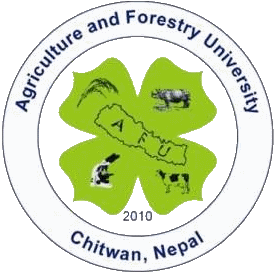 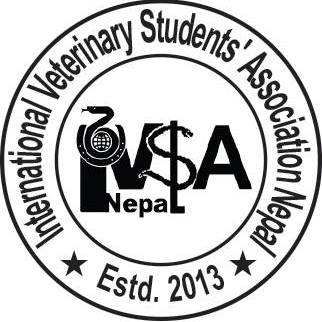 Title of Poster using “Sans Serif”
Author Names  and Author Affiliations
Introduction
Your text is here. It will comprise of brief introduction about your topic
Body
Your body consists of literature review  about the topic. The body shall consists of multiple topics and subtopics that may be illustrated via Tables, Charts and Pictures. Authors can modify the segment upon their needs.
Note: The font size should not exceed 40 pt.
References